Карта здоровья
Карта здоровья учащихся
В школе-интернате №1 им. К.К. Грота с 2015 года на каждого учащегося ведется карта здоровья. В 2021 году карты были усовершенствованы. Для удобства заполнения и  пользования специалистами школы-интерната карты здоровья были перенесены в Google таблицы.
	 Это органайзер, позволяющий педагогам и воспитателям учитывать психофизическое состояние, заболевание зрительных органов учащихся, рекомендации специалистов для применения в образовательном процессе.
Последовательность оформления
Карта здоровья  оформляется по результатам диагностики на начало учебного года в следующей  последовательности:
- рекомендации офтальмолога;
- рекомендации педиатра;
- рекомендации психолога;
- рекомендации дефектолога по пространственной ориентировке;
- рекомендации дефектолога по социально-бытовой ориентировке;
- рекомендации дефектолога по развитию зрительного восприятия;
- рекомендации логопеда.
Назначение Карты
Осуществление грамотного и своевременного сопровождения коррекционного и профилактического процессов, способствующих улучшению (сохранению) состояния  здоровья детей с ограниченными возможностями здоровья по зрению в урочный, внеурочный и внешкольный периоды организации образовательного процесса.
Период работы
Карта заполняется ежегодно с конца сентября до конца октября текущего учебного года на каждого ребенка всеми специалистами, относящимися к сфере профилактики и коррекции состояний обучающегося в виде рекомендаций к педагогам на доступном и простом языке.
Задачи, позволяющие решить рекомендациями
стратегические 
 определить структуру и сущность коррекционного процесса в образовании детей с ОВЗ по зрению;
 интегрировать общее и коррекционное образование;
 установить системность и систематичность работы с ребенком по индивидуальным рекомендациям специалистов; 
оперативные
построение урока (занятия, мероприятия) с учетом рекомендаций Карты здоровья;
включение в содержание рабочих программ, планов и конспектов специальных (коррекционных) приемов методов и технологий с учетом рекомендаций, построенных для каждого ученика класса;
тактические 
понимание педагогами особенностей состояний и развития каждого ребенка;
привнесение специальных (коррекционных) механизмов в урочную, внеурочную и внешкольную деятельность ученика с учетом его запросов и потребностей;
составление домашних заданий с учетом рекомендаций Карты здоровья
Рекомендации
Должны быть учтены при оформлении рабочих программ, планов воспитательной работы, в отчетах, при построении и реализации учебных и воспитательных занятий и совпадают с наполнением положений Порядка включения в образовательный процесс коррекционных приемов, методов, технологий. 
Карта  является рабочим документом в перечне всех остальных документов (журнал, программа, план, конспекты).  Ее доступность необходима для каждого  учителя и воспитателя, работающего в данном классе или с детьми класса.
Инструкция по заполнению
1. Ссылка на карту здоровья приходит каждому специалисту на почту Google, затем он переходит по ней и начинает работать с картами здоровья.
2. Титульный лист заполняет классный руководитель. Вручную заполняются фамилия и имя ученика. Автоматически они переносятся на все таблицы на последующих листах карты. Так же классный руководитель заполняет графы дата окончания ИПР и дату рождения;
3. Разделы «РЗВ» («Развитие зрительного восприятия»), «СБО» («Социально-бытовая ориентировка»), «ПО» («Пространственная ориентировка»), «Логопед», «Психолог» заполняются специалистами путем выбора из меню перечня фактов или рекомендаций. Каждый специалист, заполняя свою страницу, оставляет необходимую для работы с ребенком информацию и первостепенной важности рекомендации. (ФИ ученика заполнены автоматически, остальные строки заполняются вручную)
4. Рекомендации офтальмолога: заполняет офтальмолог (ФИ ученика заполнены автоматически, остальные строки заполняются вручную);
5. Рекомендации педиатра: заполняет педиатр (ФИ ученика заполнены автоматически, остальные строки заполняются вручную);
Для пополнения содержания выпадающих списков предназначена страница «Списки».
При необходимости можно не пользоваться выпадающими списками, корректировка проводится по инструкции.
Инструкция по заполнению классным руководителем
На титульном листе выделяет нужный класс.
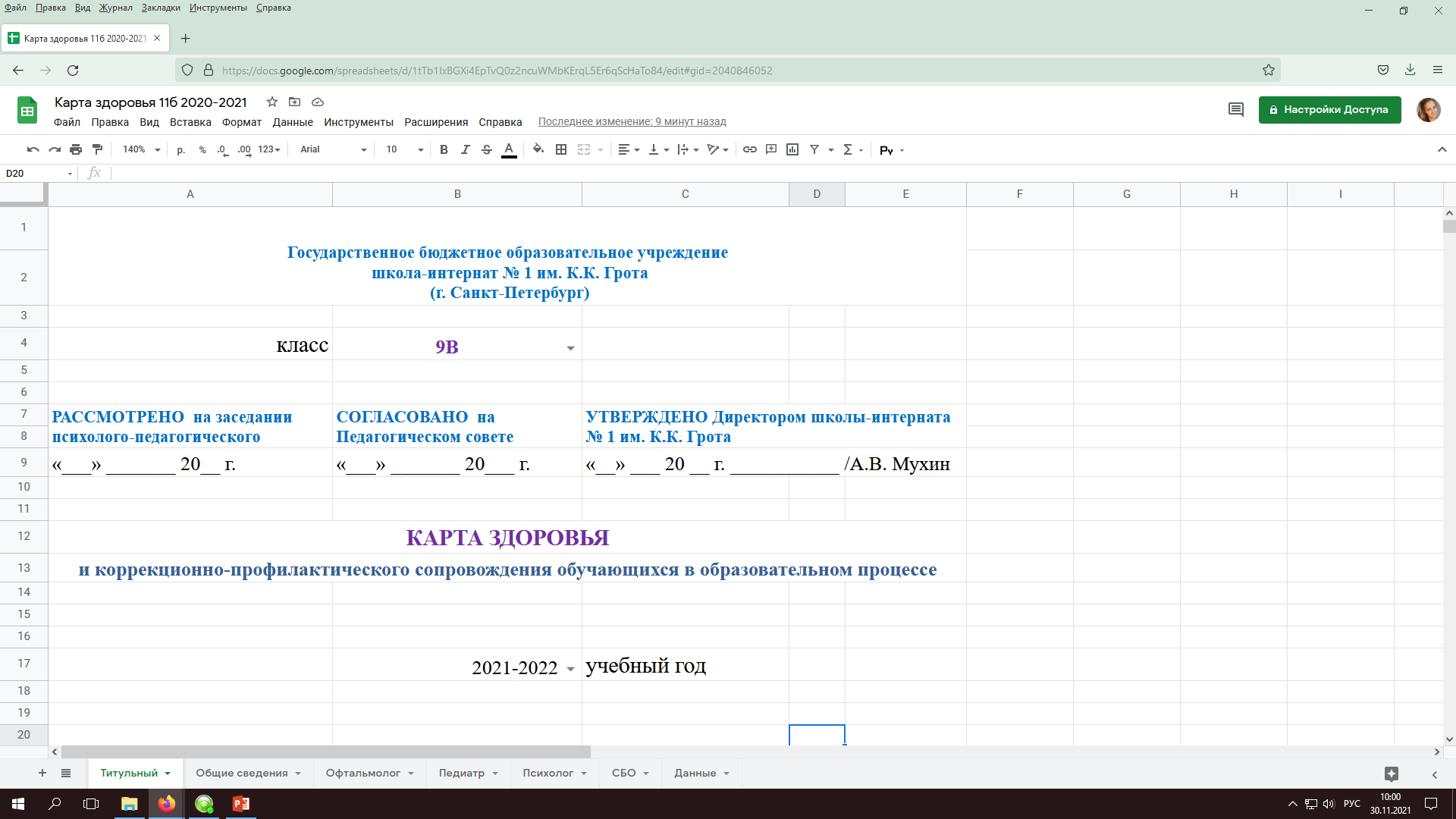 2. Вручную заполняет фамилии и имена учеников в разделе «Общие сведения». 

3. Автоматически они переносятся на все таблицы на последующих листах карты.

4. Заполняет графы: дата окончания ИПР и дата рождения.
Инструкция по заполнению офтальмолога
Инструкция по заполнению педиатром
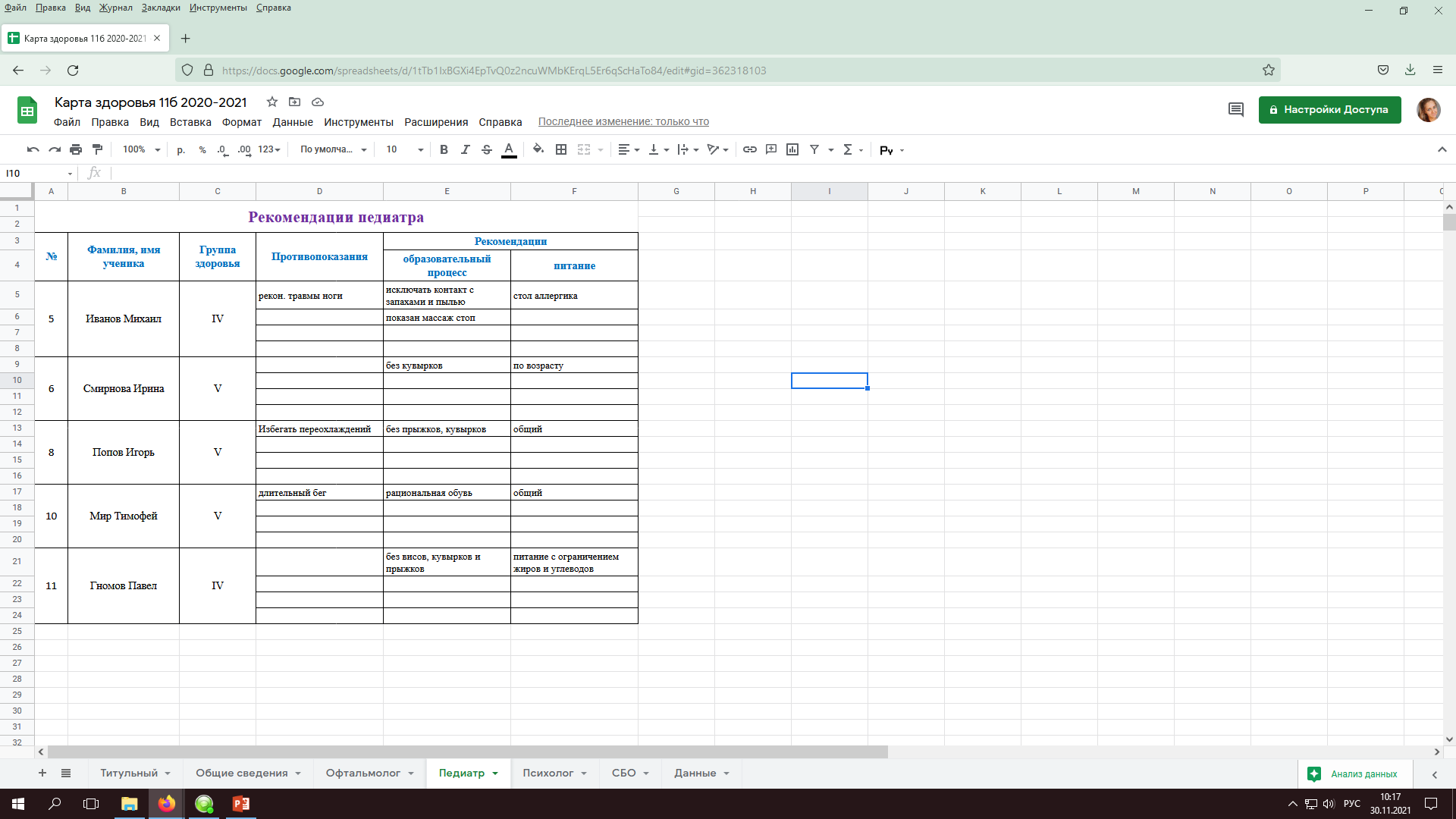 Вносит сведения о состоянии здоровья (с согласия родителей (законных представителей) учащихся) и рекомендации, выбирая их из выпадающих списков напротив фамилии и имени каждого ученика, фамилии переносятся из раздела «Общие сведения» автоматически.
Инструкция по заполнению психологом
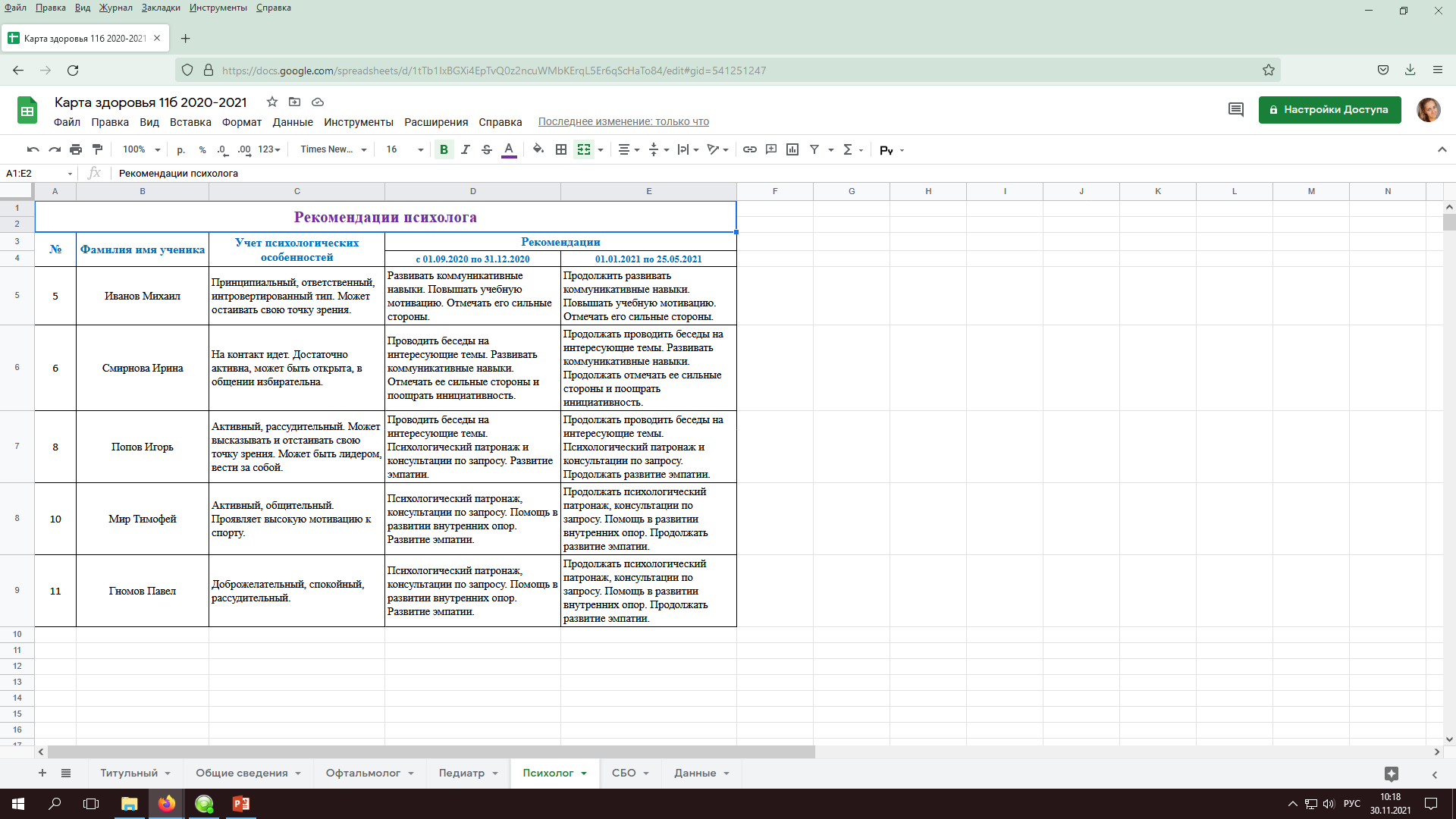 Заполняет  вручную, внося рекомендации напротив фамилии и имени каждого ученика, фамилии переносятся из раздела «Общие сведения» автоматически.
Инструкция по заполнению дефектологами
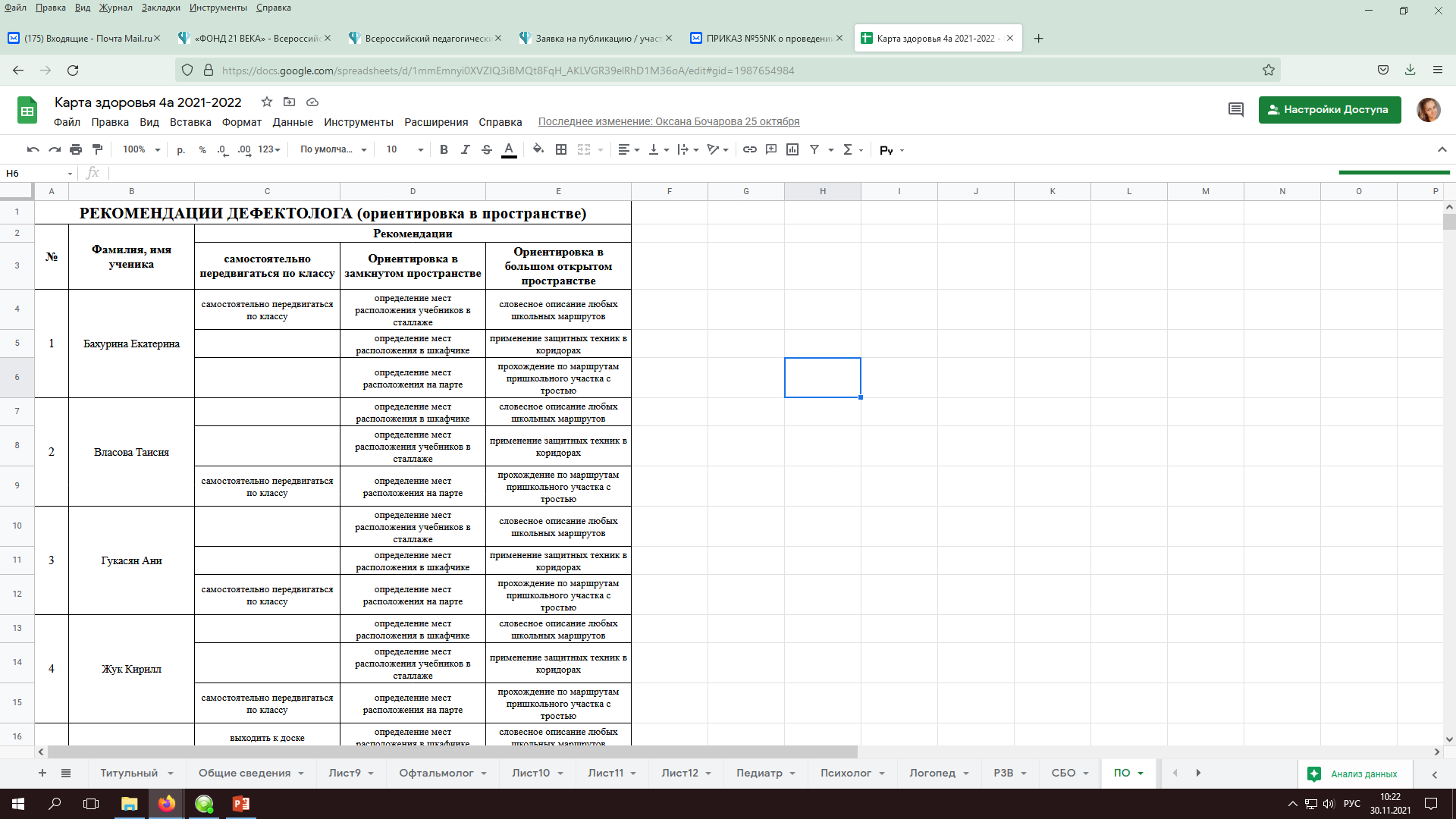 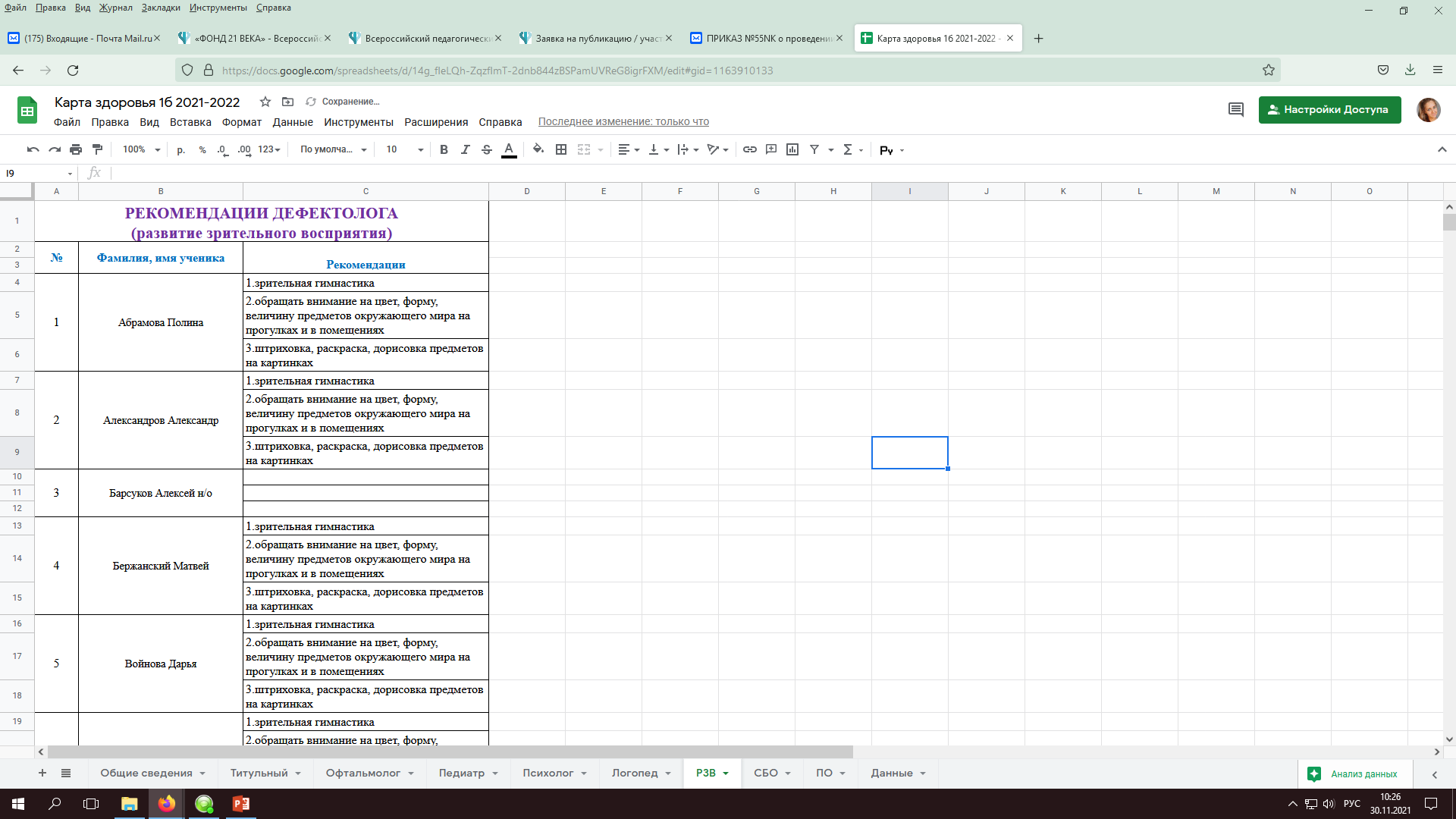 Разделы «РЗВ» («Развитие зрительного восприятия»), «СБО» («Социально-бытовая ориентировка»), «ПО» («Пространственная ориентировка») «Логопед» заполняются специалистами путем выбора из меню перечня фактов или рекомендаций. Каждый специалист, заполняя свою страницу, оставляет необходимую для работы с ребенком информацию и первостепенной важности рекомендации.
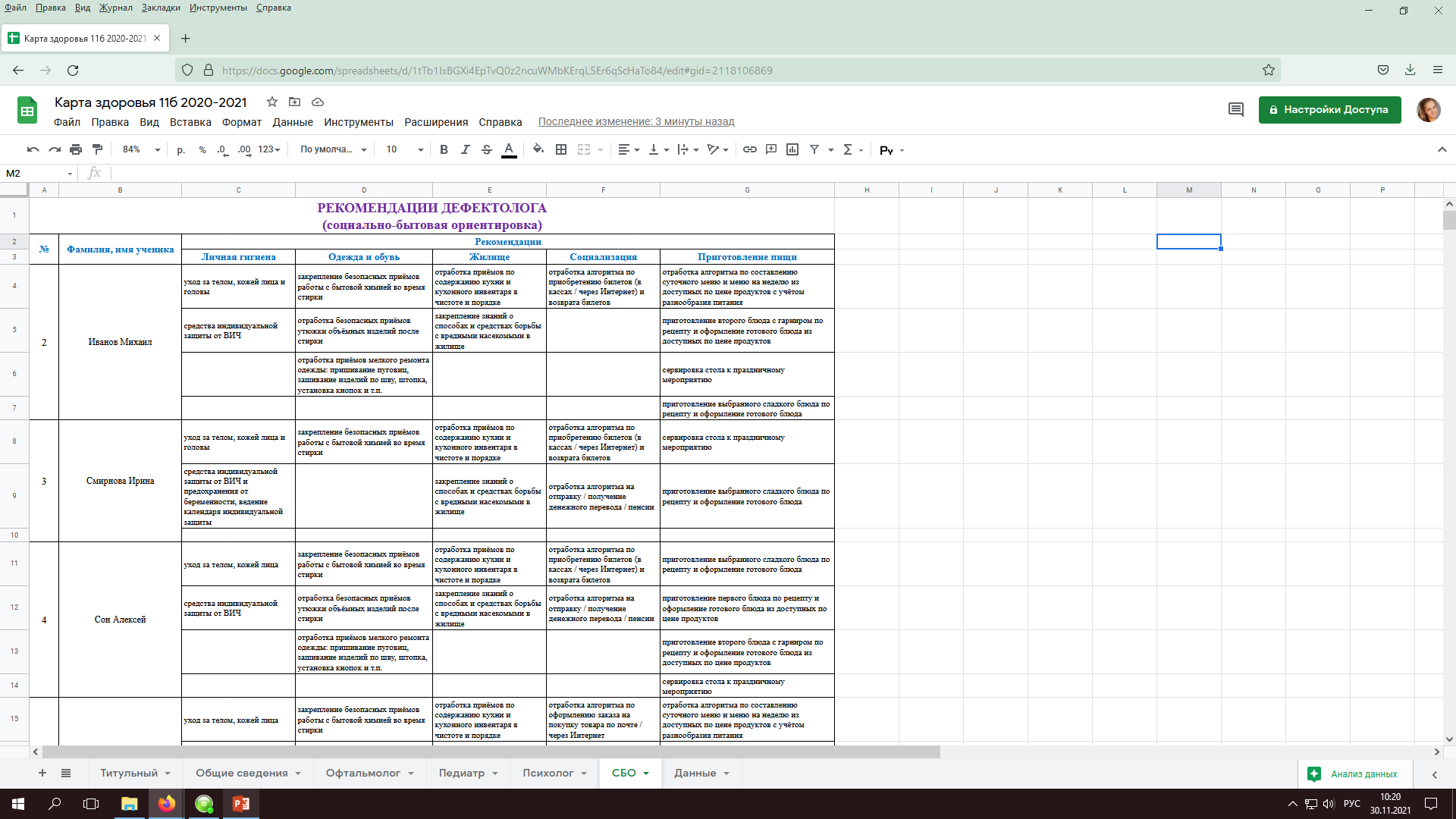 СПАСИБО ЗА ВНИМАНИЕ !